‘g’ by Free Fall
Past Paper Question		          7 marks
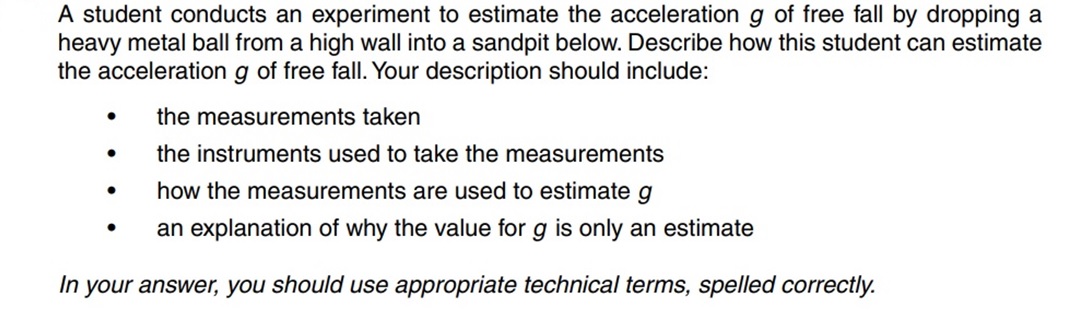 [7]
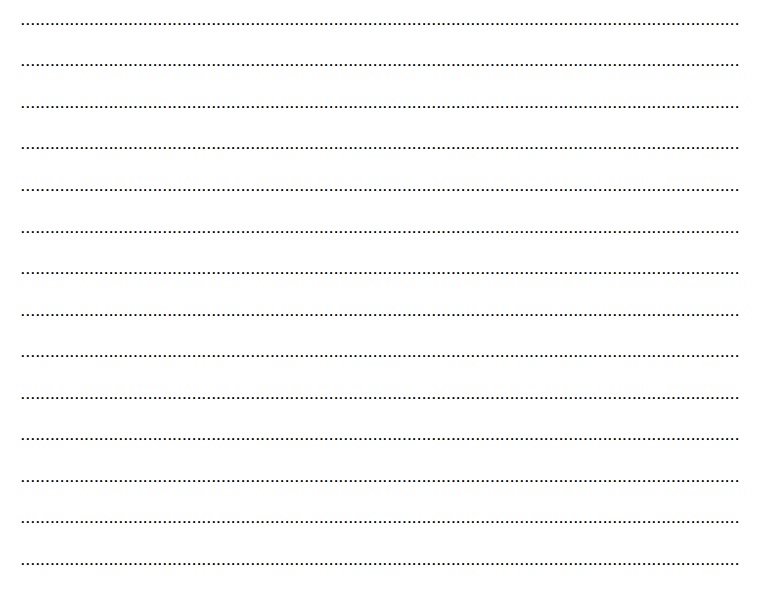 ‘g’ by Free Fall
Past Paper Question		          7 marks		Answers
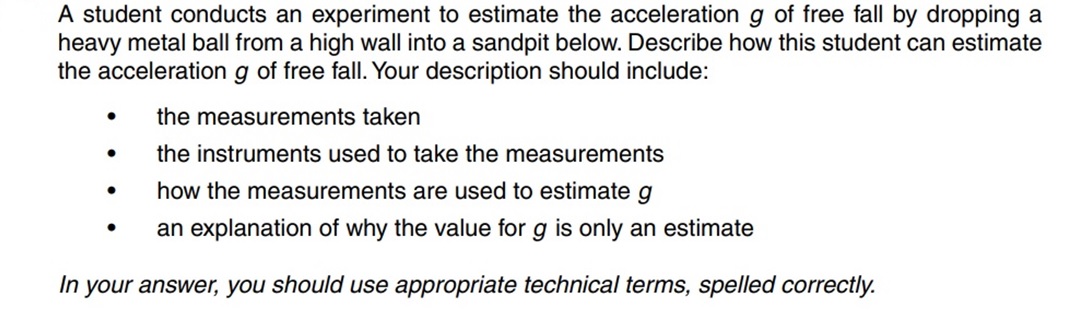 Describe
measurements taken
instruments
how the measurements are used
explanation
[7]
[7]
technical terms,
Measurements taken
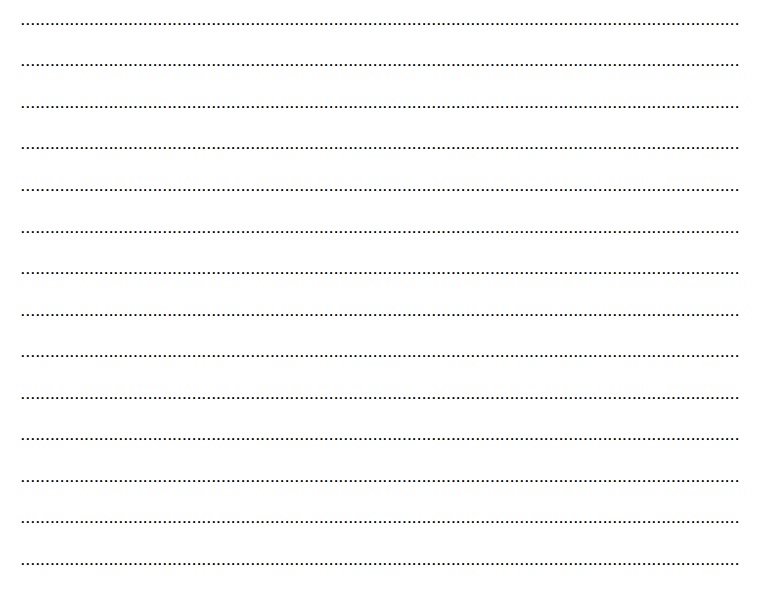 Height
Time
Instruments used
Metre ruler / Tape measure
Stop watch / Timer / Clock / Video
How the measurements are used
g = 2 x gradient of s against t2 graph 	[or g = 2 s/t2 and average]
could use v = u + at 	or 	v2 = u2 + 2as
Explanation
Drag / air resistance not taken into account
Reaction time with clock / Uncertainty in height measurement